СЕССИЯ 1
Web of Science: работа с результатами поиска
СОРТИРОВКА РЕЗУЛЬТАТОВ
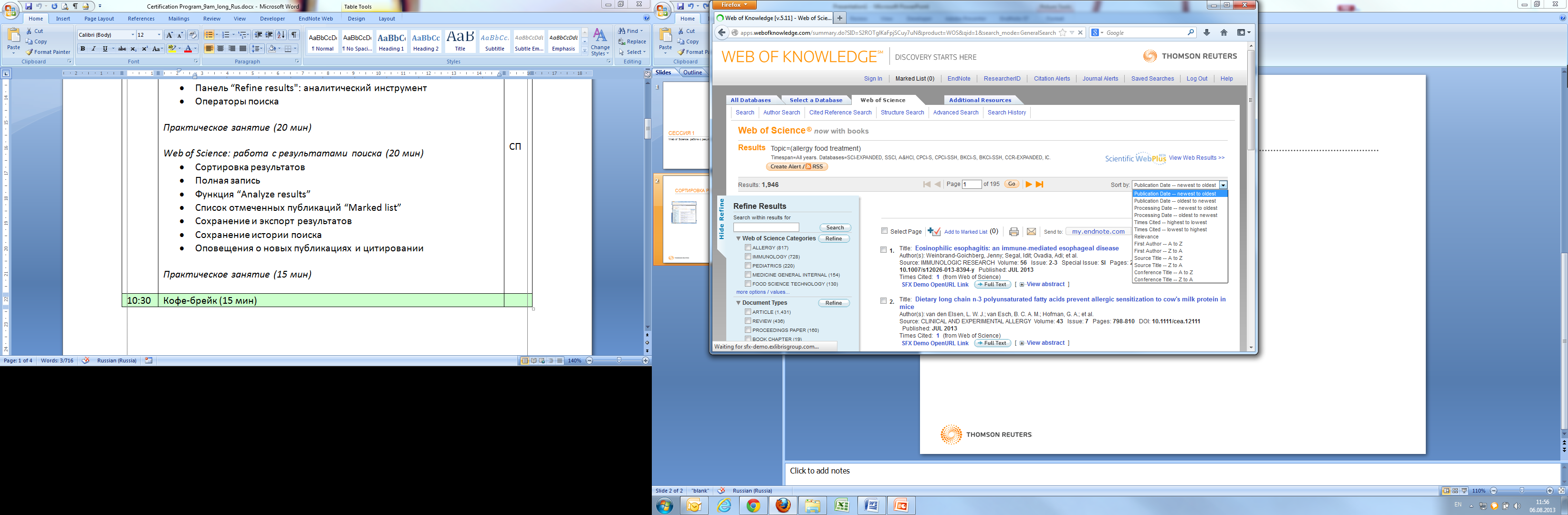 2
ПОЛНАЯ ЗАПИСЬ
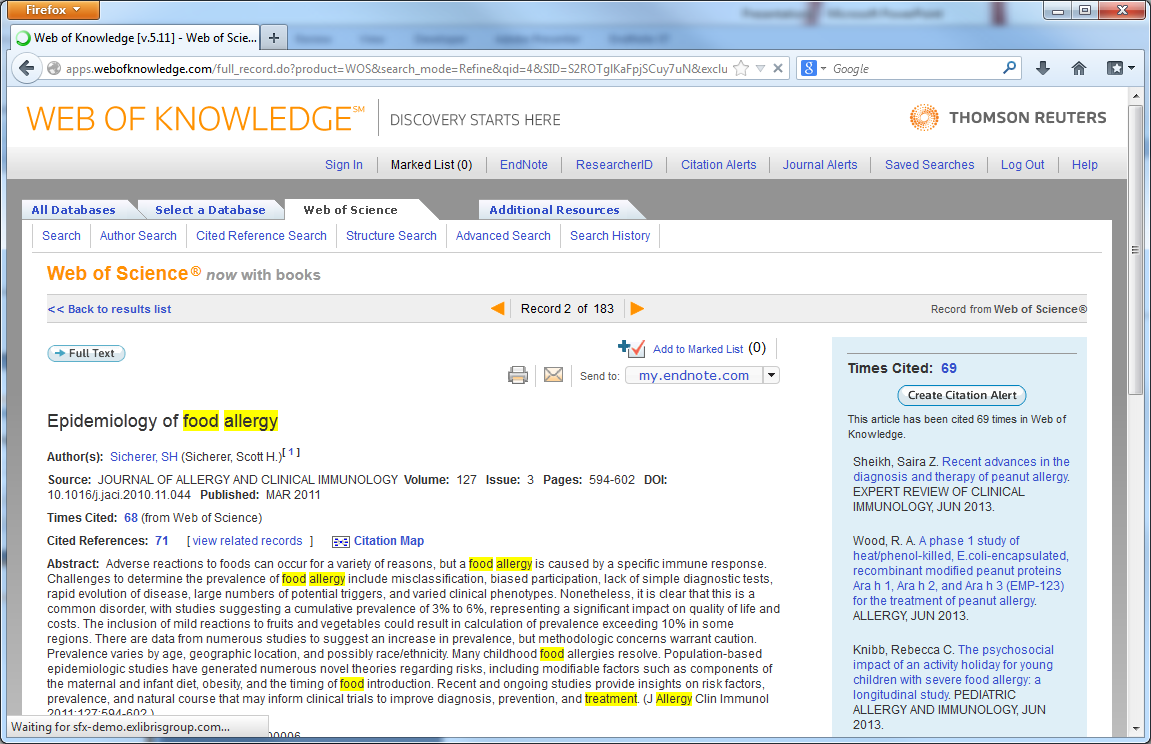 3
ANALYZE RESULTS
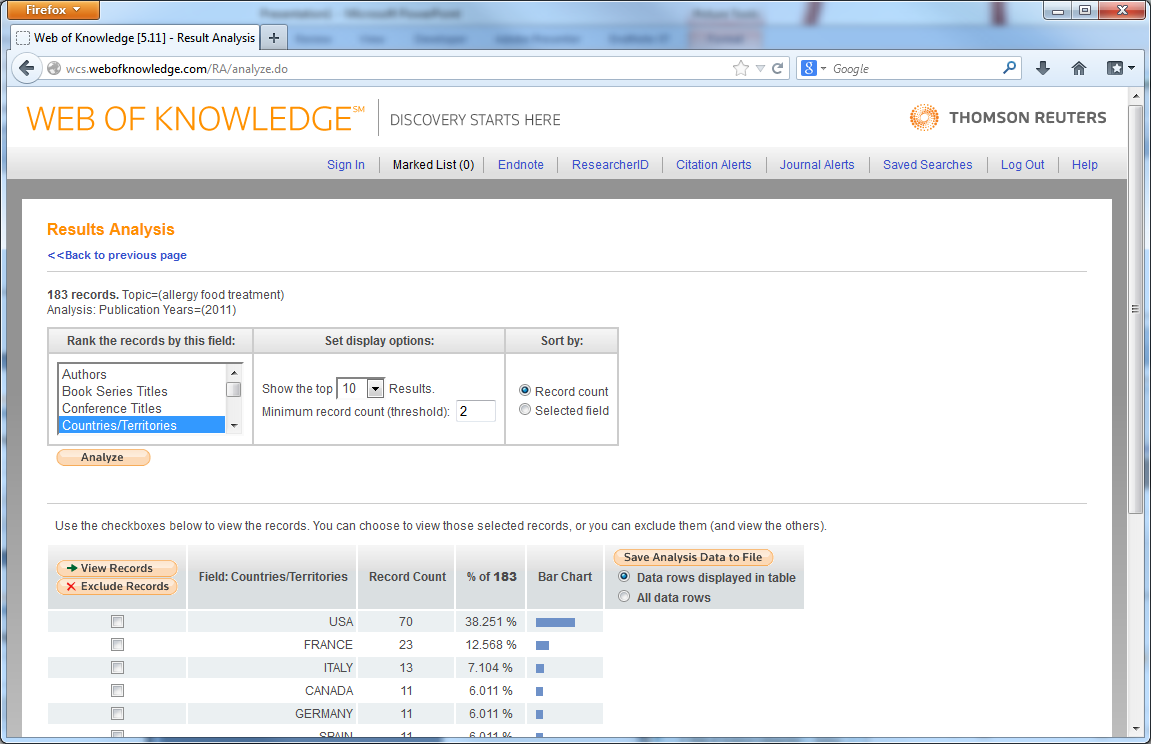 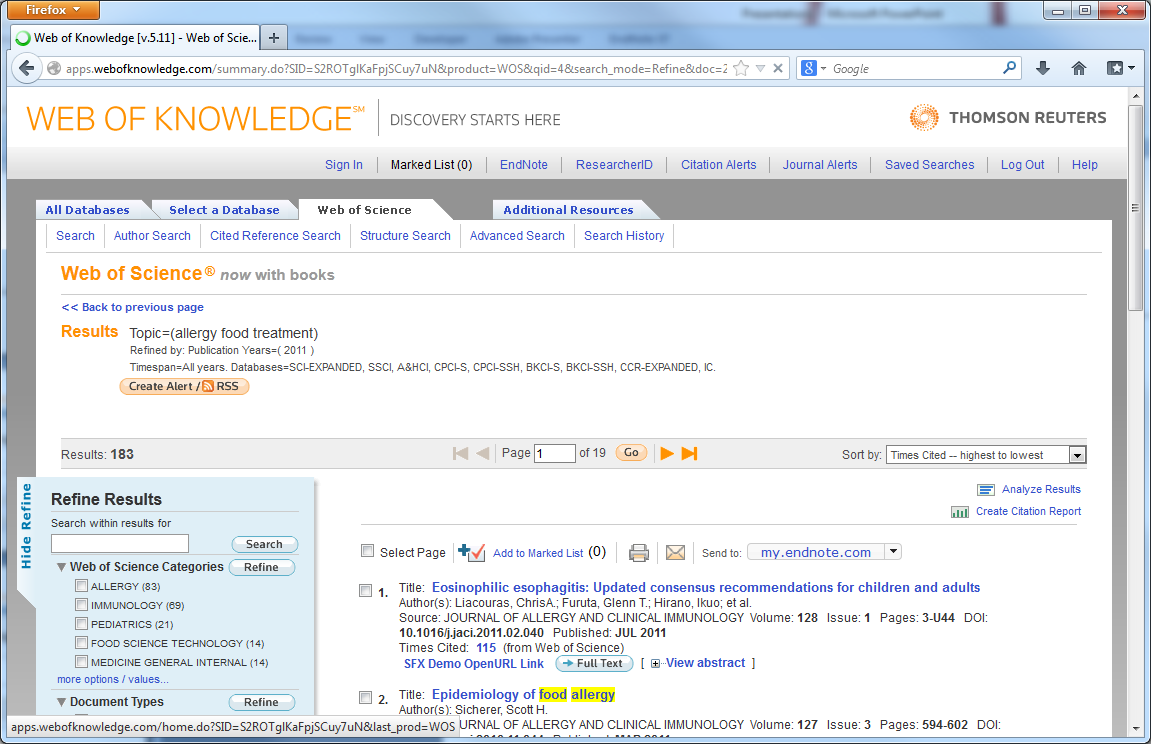 4
MARKED LIST
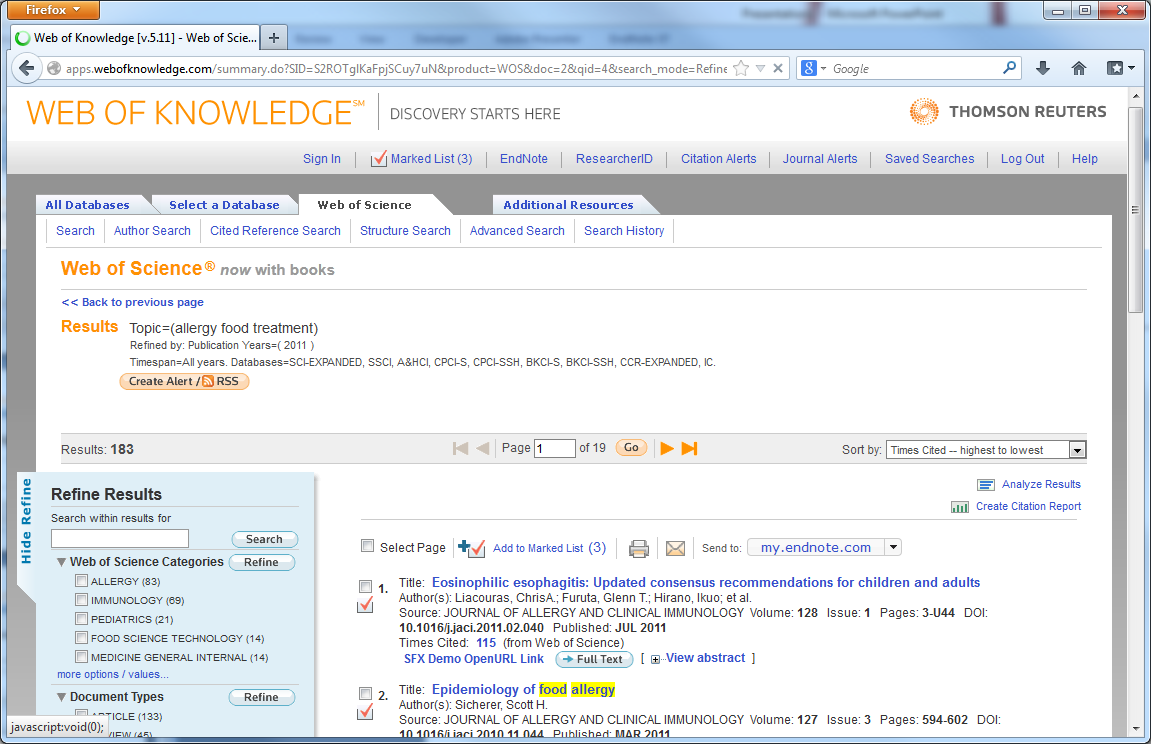 5
СОХРАНЕНИЕ И ЭКСПОРТ РЕЗУЛЬТАТОВ
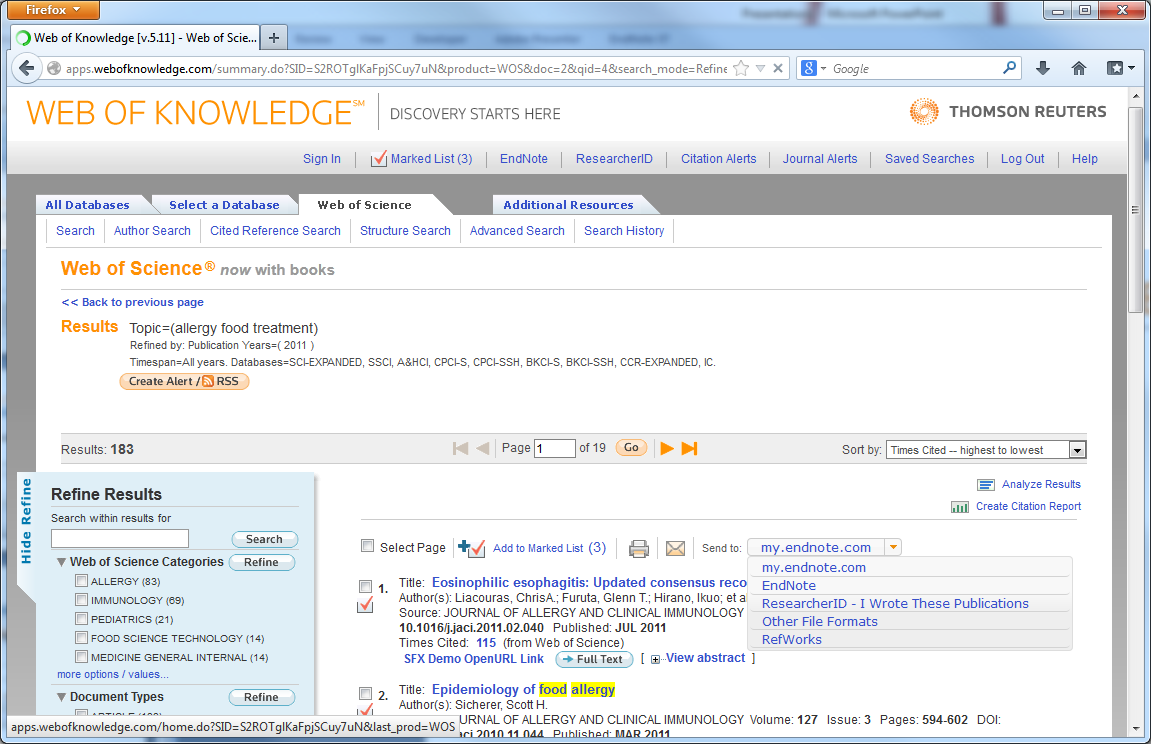 6
СОХРАНЕНИЕ ИСТОРИИ ПОИСКА
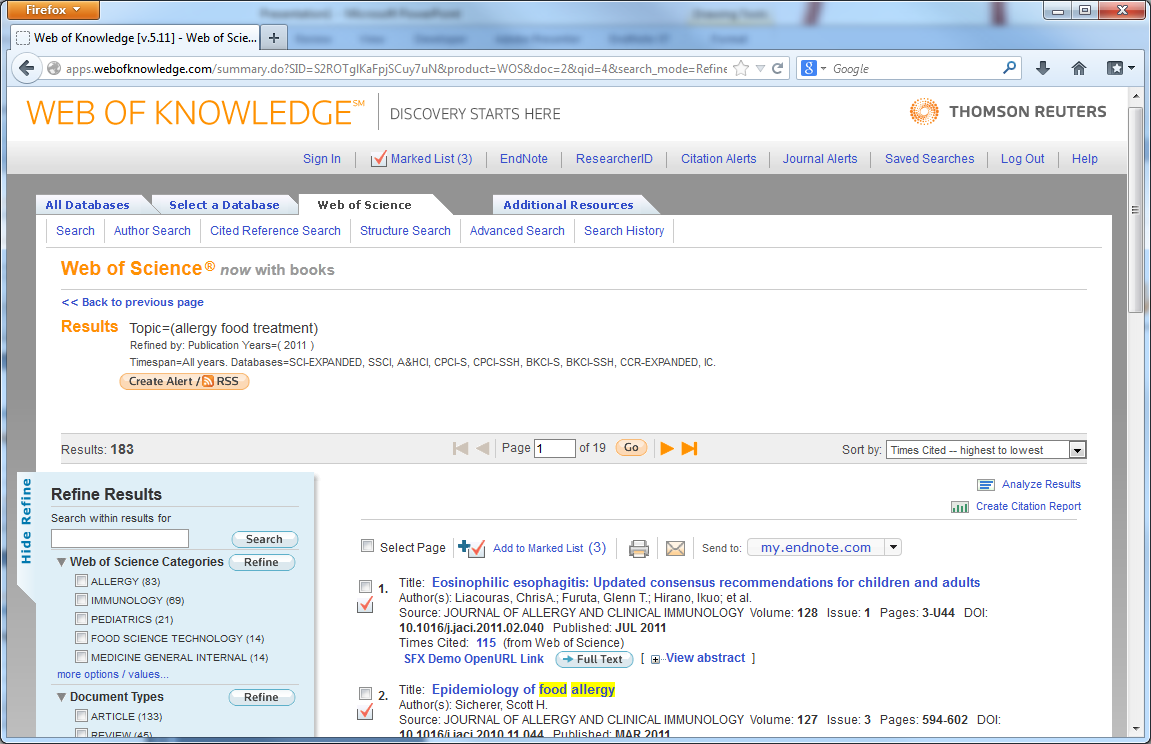 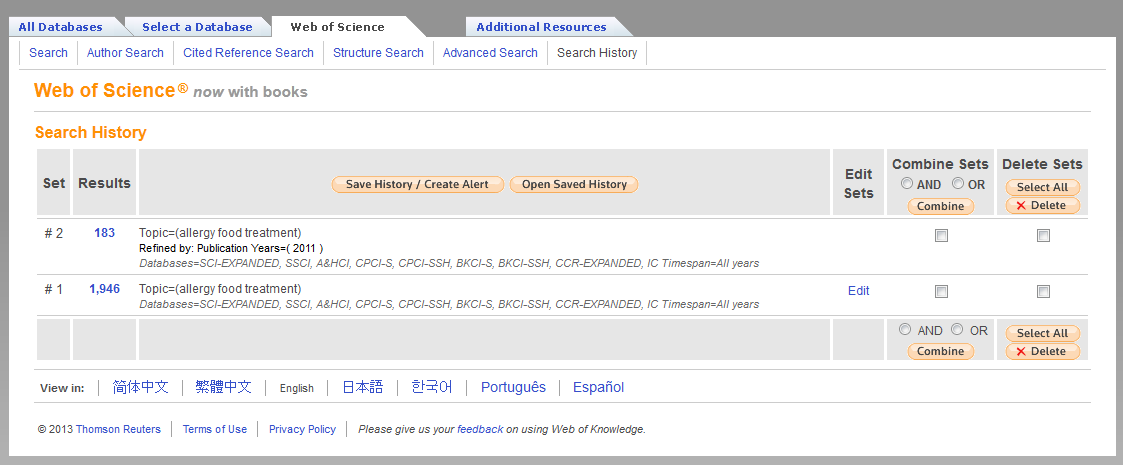 7
ОПОВЕЩЕНИЯ О НОВЫХ ПУБЛИКАЦИЯХ
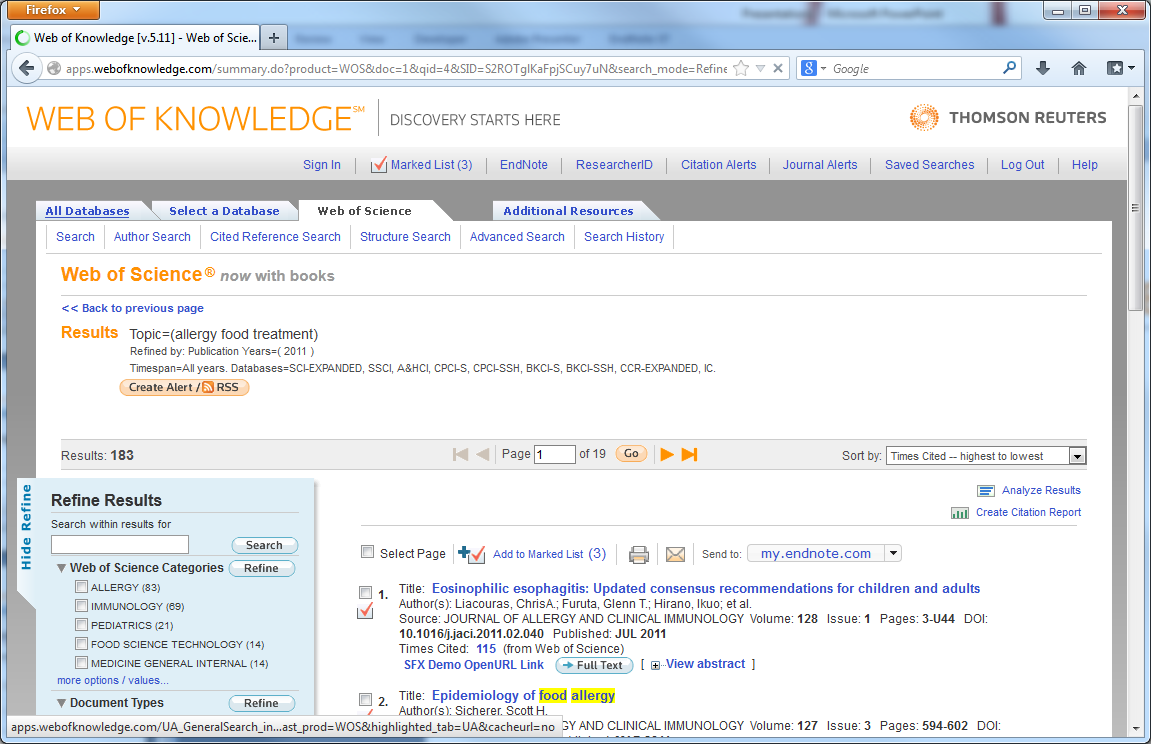 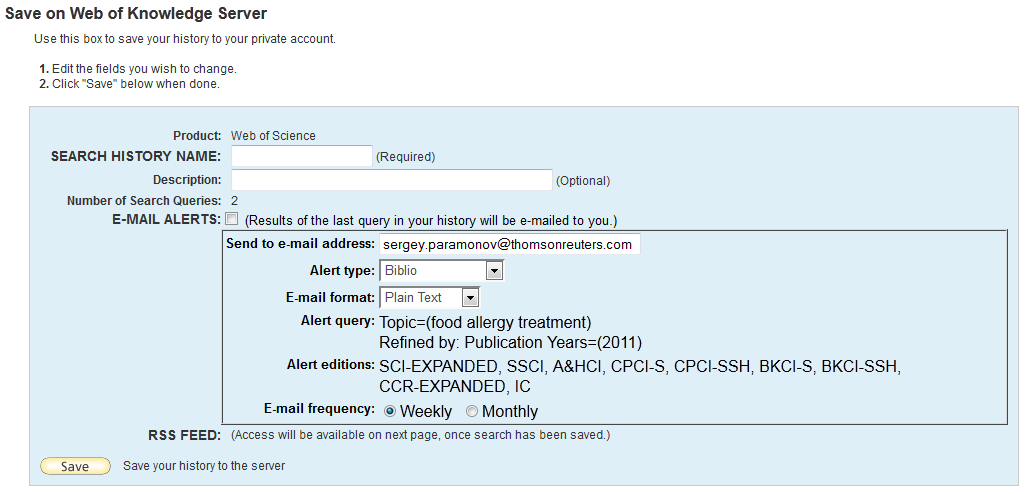 8
ОПОВЕЩЕНИЯ О ЦИТИРОВАНИЯХ
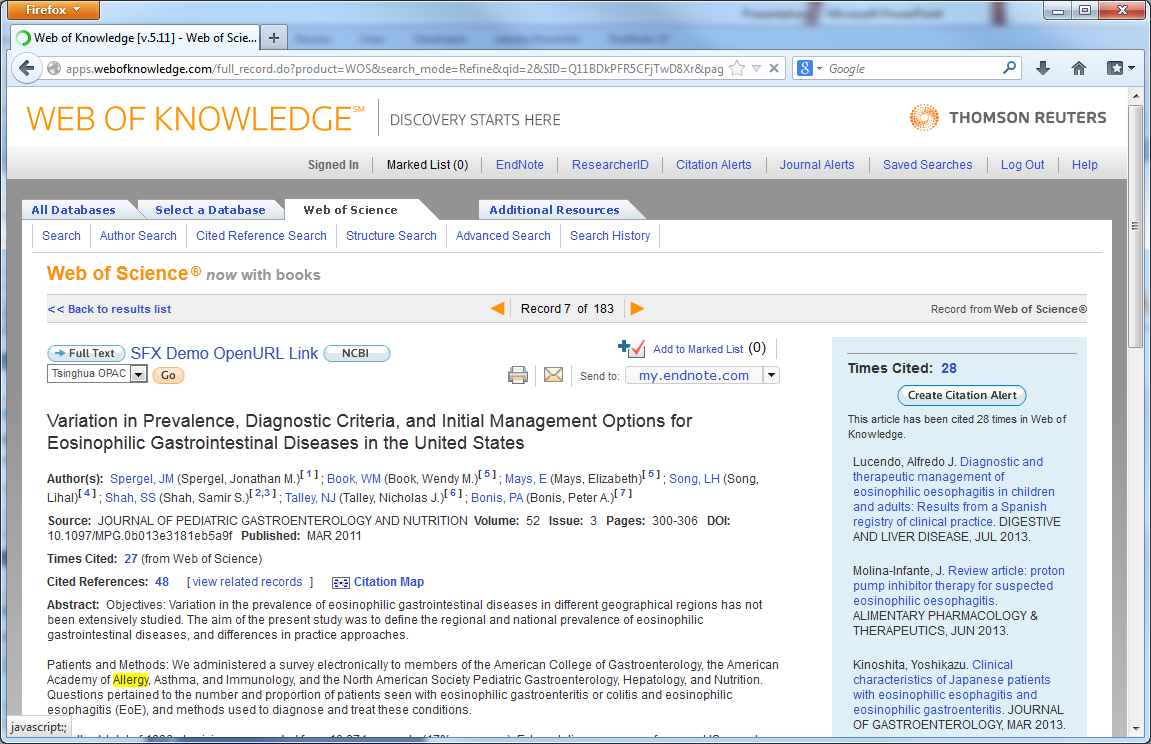 9